Cyberbullying
“Cyber bullying is bullying that takes place via technology. Whether on gaming sites, through a mobile device or via a social networking site, the effects can be devastating for the young people involved.
With online technologies accessible 24 hours a day, cyberbullying can be relentless. It can also intrude on spaces that were previously personal, for example at home; it can feel that there is no escape from it.
Cyberbullying
21% of  8 to 11 Year olds and 28% of 11 to 16 year olds have been deliberately targeted or humiliated by an individual or group through the use of a mobile phone or internet. Statistically in a class of 30 that is 9 or 10 of you.
If you use the internet use it for the right reasons.
Use it responsibly.
If you are a victim of cyberbullying follow the top tips and report it.
The sooner you report it the easier it is to stop it!
Cyberbullying Top Tips
If you think you are being bullied

Always keep the evidence
Block the bullies
Learn how to report and where to go for further support
Tell your parents or a friend 
Tell a teacher in school so we can act

Remember the police could also become involved
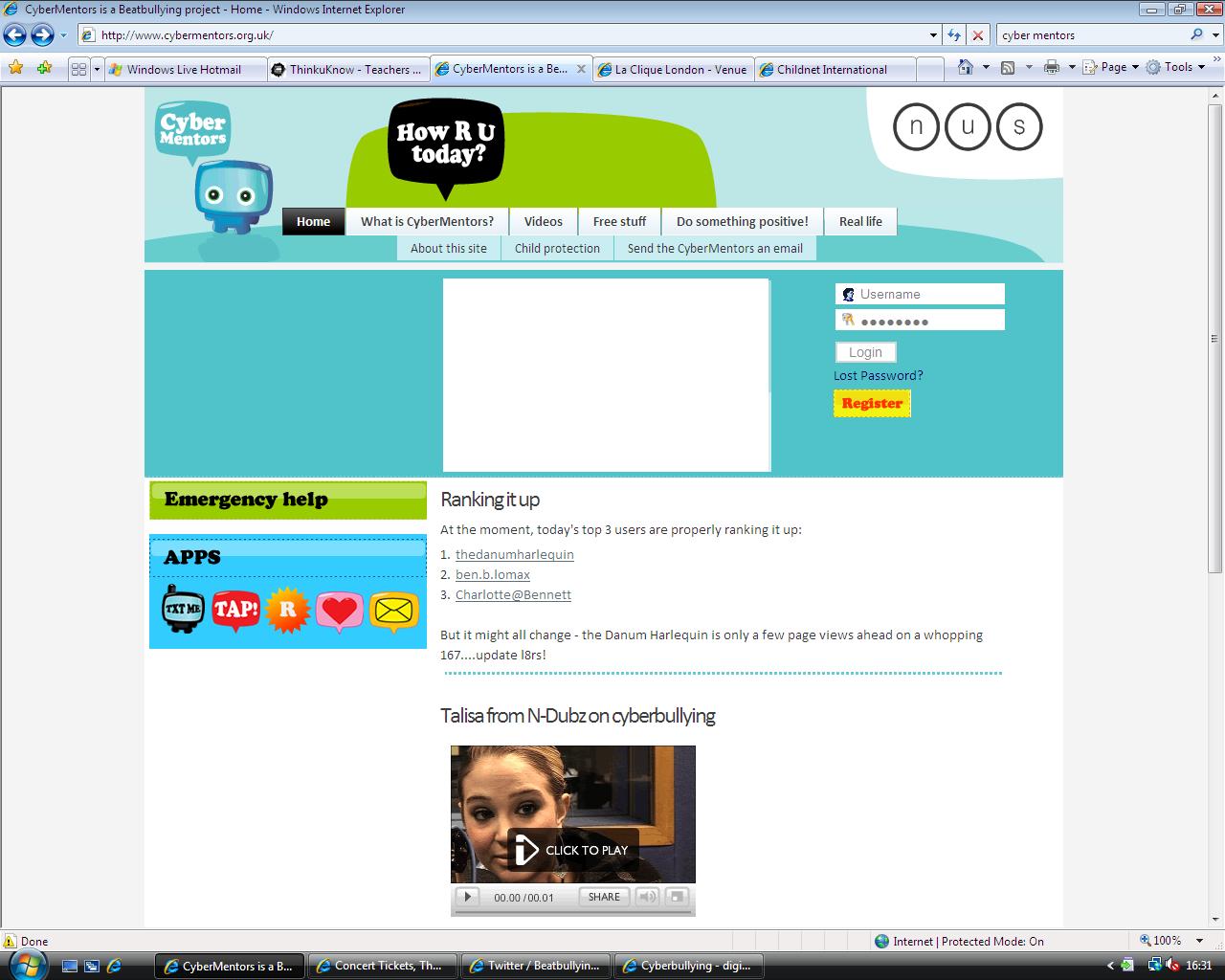 Peer to peer support network for young people who are being bullied 

www.cybermentors.org.uk
Cyberbullying
If you have made abusive comments to someone or joined in
you are responsible.
Be supportive of others and report cyber bullying to a teacher.
Have you had people make comments about you? How did this make you feel?
Have you made comments? Why?
Remember, we take this very seriously and you could get excluded
and the police could be involved.
Cyberbullying
If you are applying for a college place, apprenticeship or job
 are you sure they will not find out.
Everything you post can be retrieved up to FIVE YEARS from 
when you post it!
THINK.
Would you employ someone who abuses others!